Global Goals Day 2019
Empowering children to become global citizens.
[Speaker Notes: Palm Oil
Curriculum and global goals]
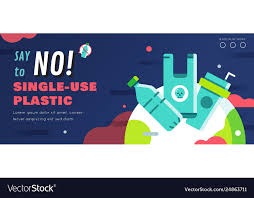 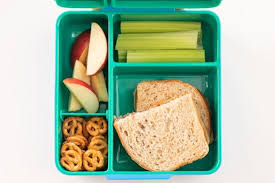 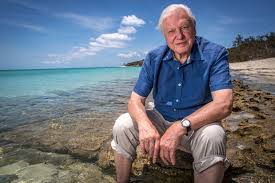 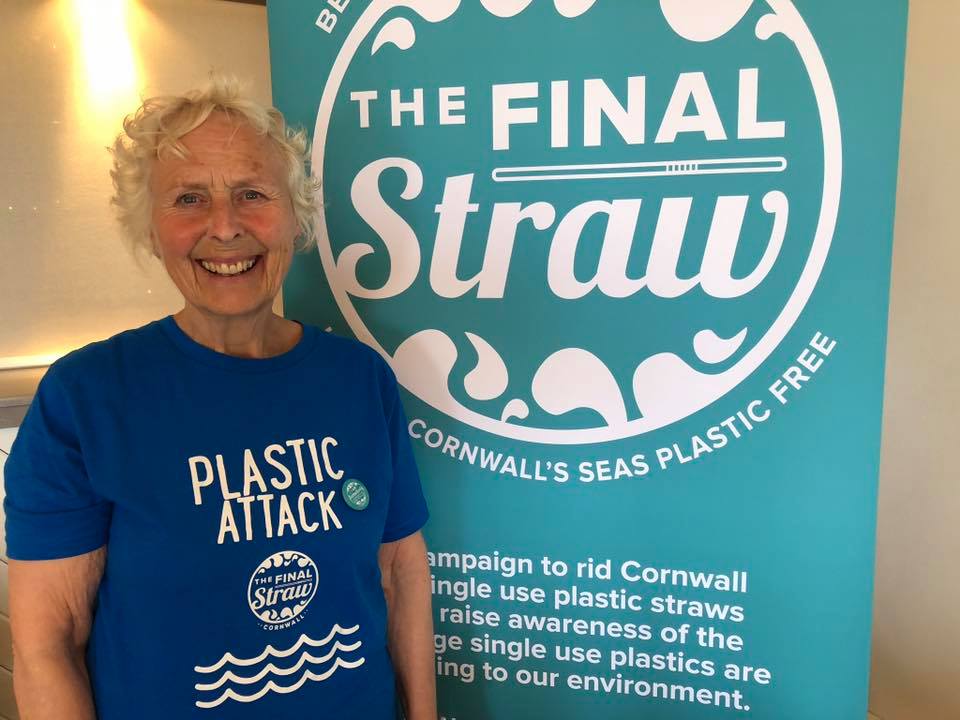 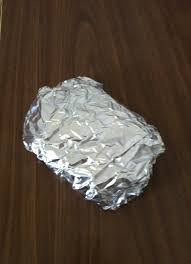 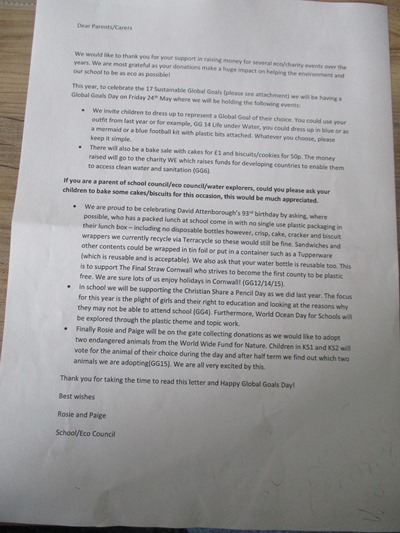 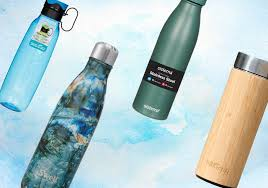 [Speaker Notes: Sir David Attenborough 93
Tin foil

Recyclable water bottles
Encouraged parents to reduce single use plastic wherever possible.]
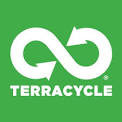 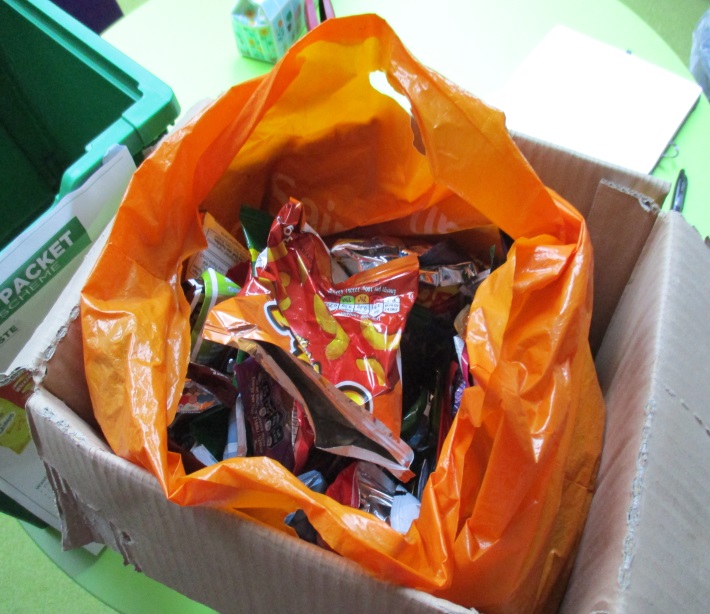 [Speaker Notes: Walkers Crisp Packet Scheme/Snack, Cracker, Cake and Biscuit wrapper scheme.]
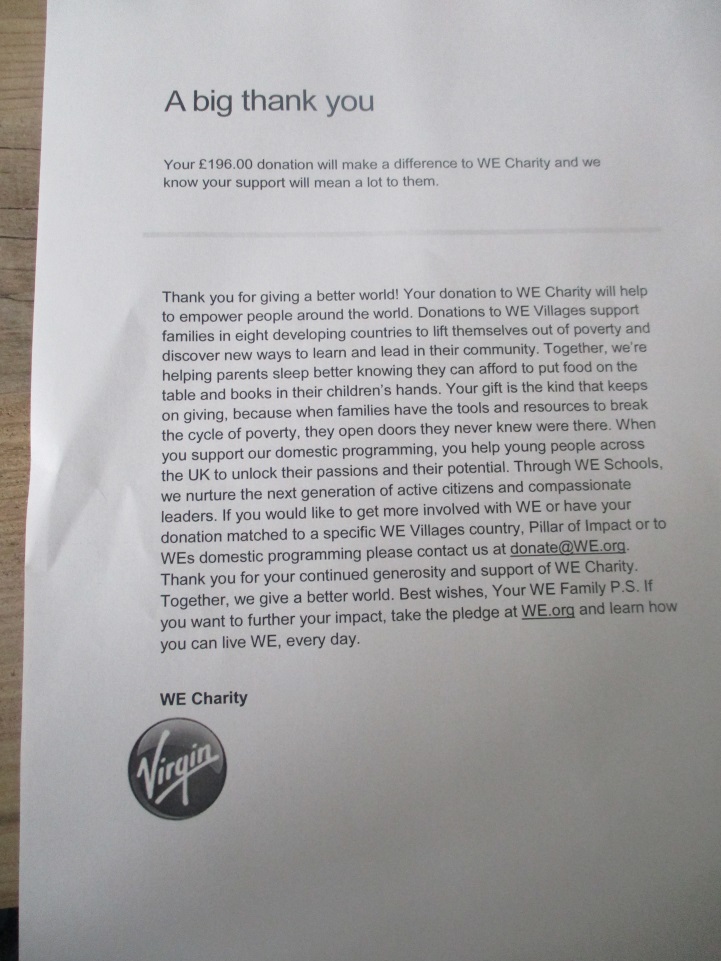 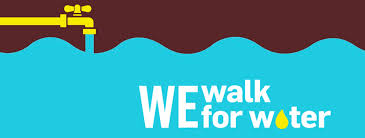 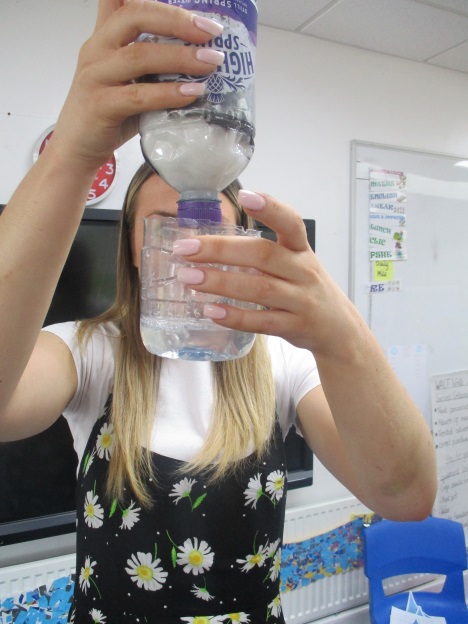 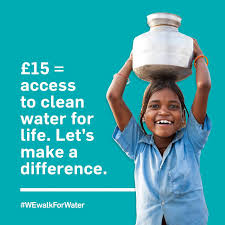 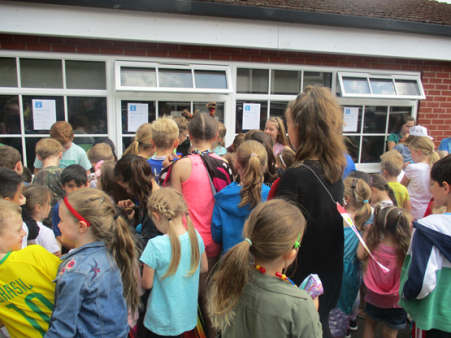 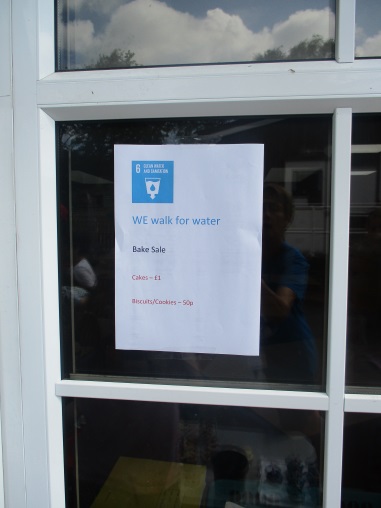 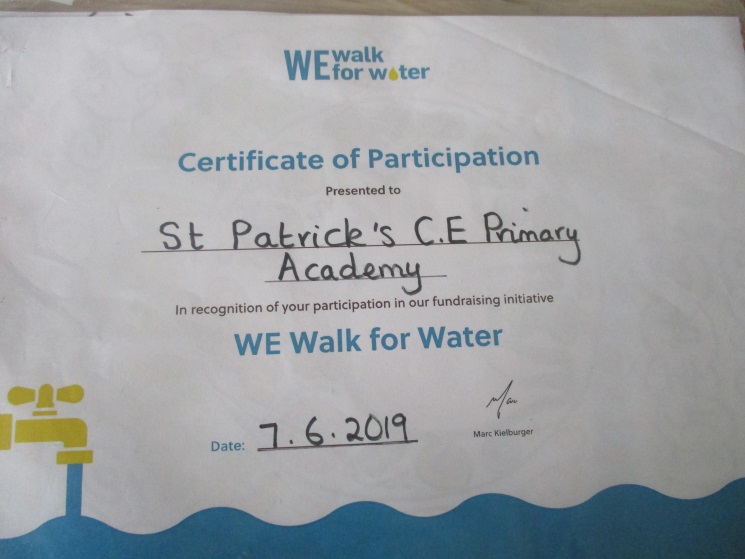 [Speaker Notes: Year 3 and 4
Cake sale]
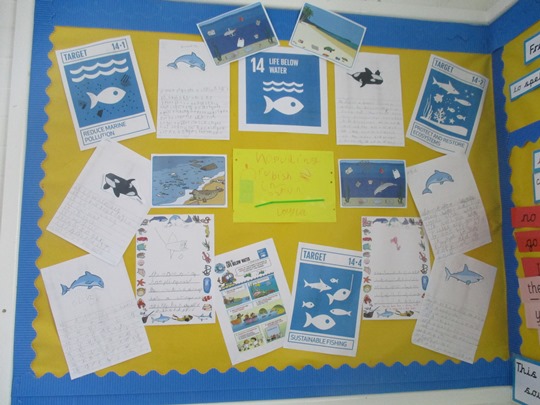 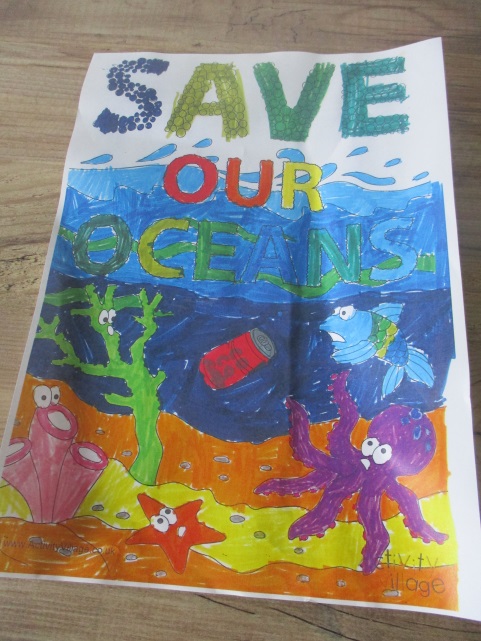 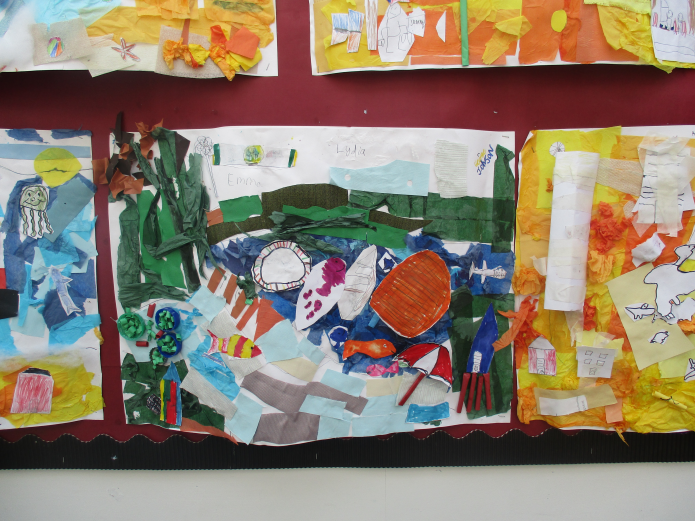 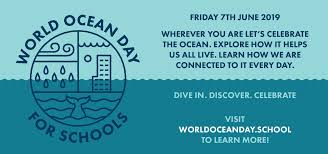 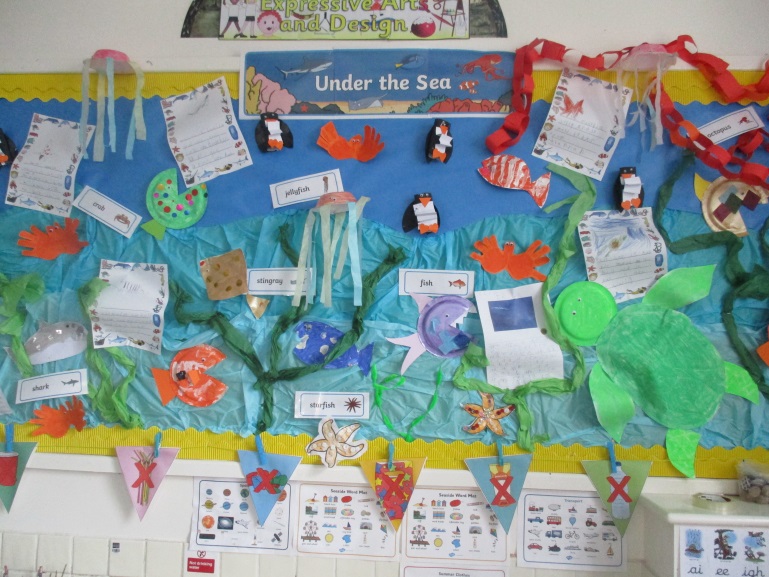 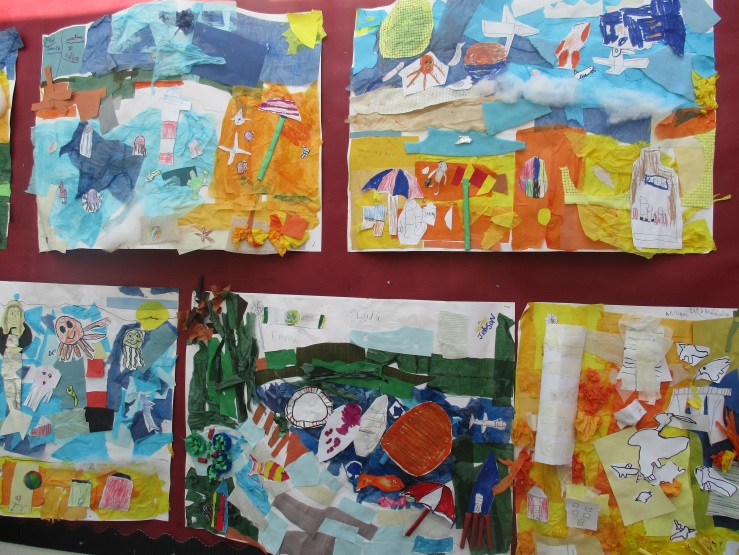 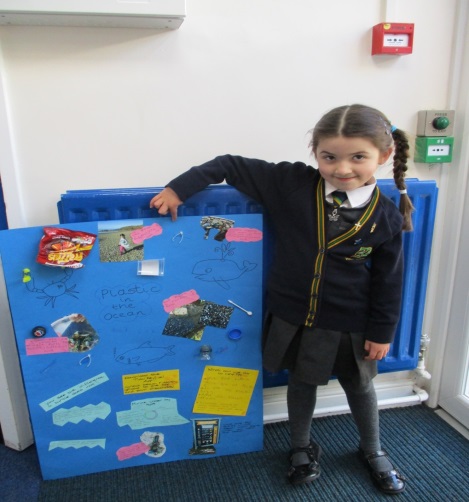 [Speaker Notes: Mighty Oaks
FS2
Art
Beach clean]
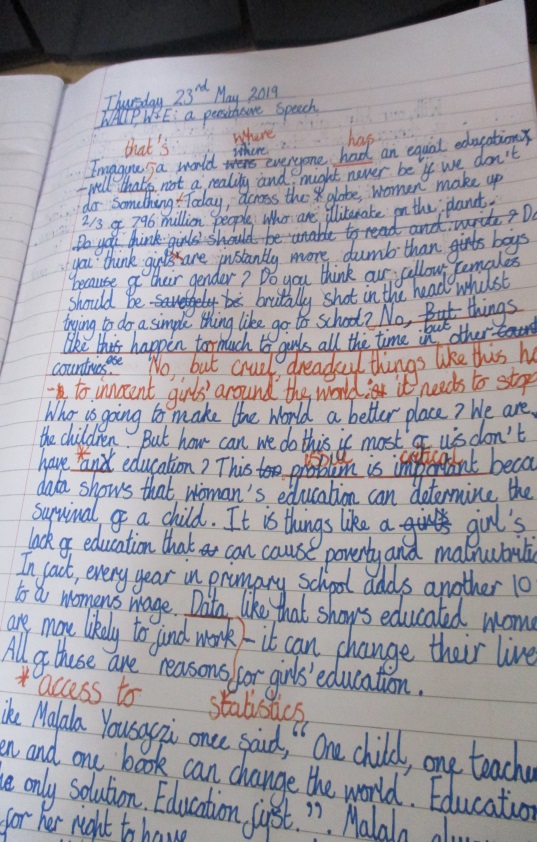 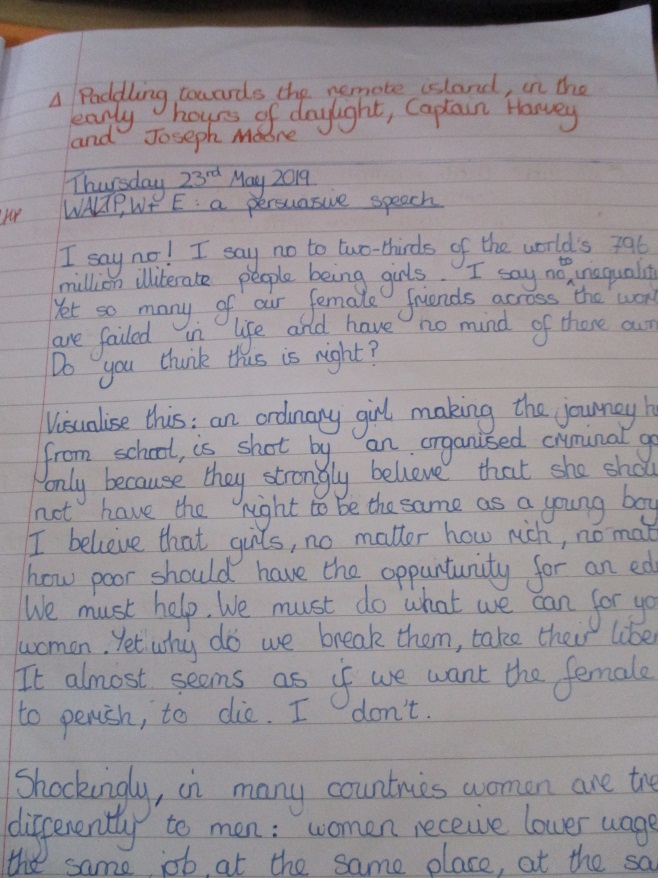 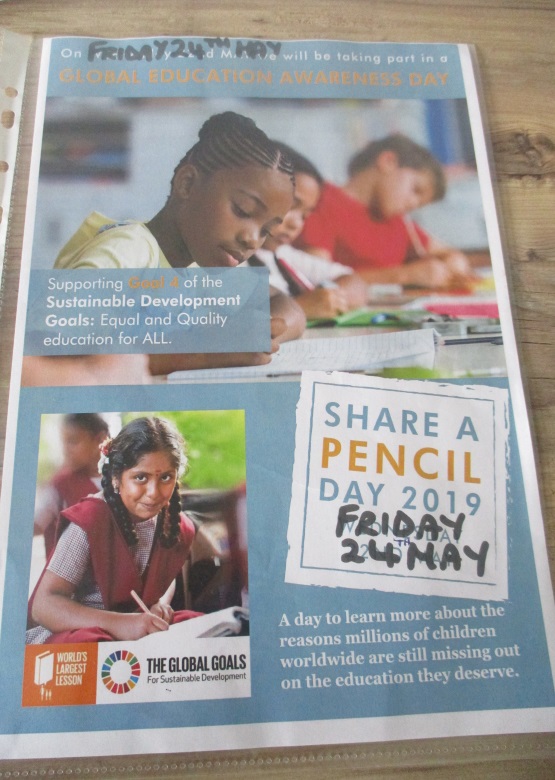 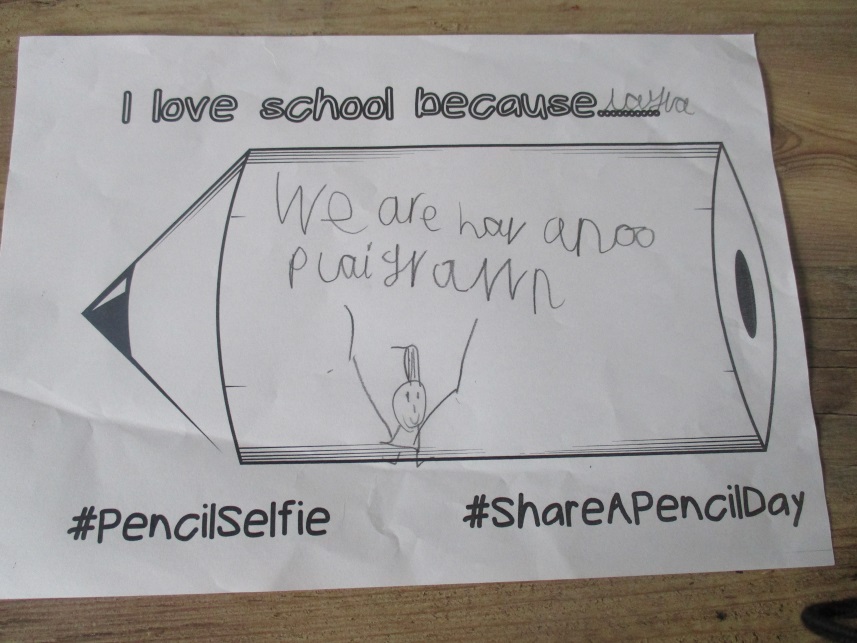 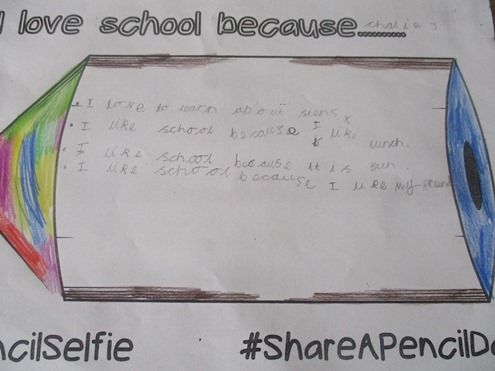 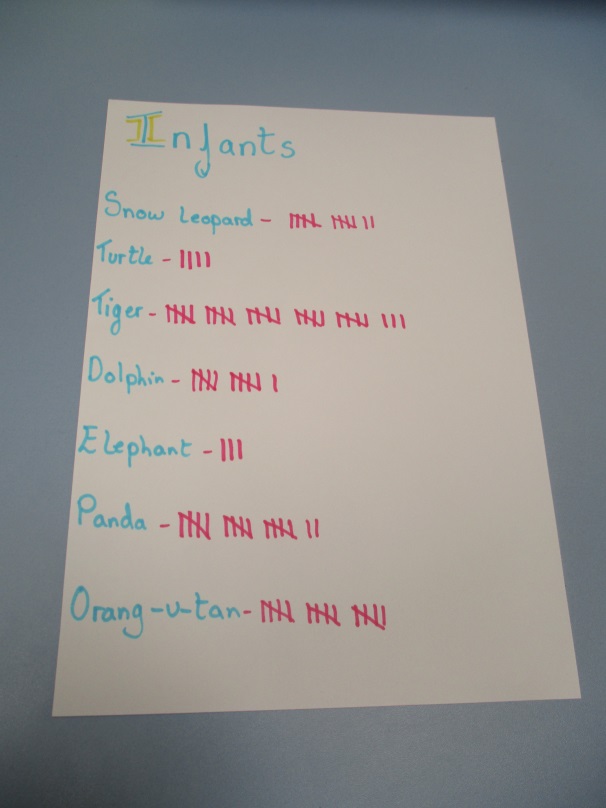 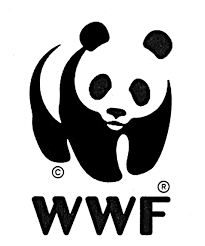 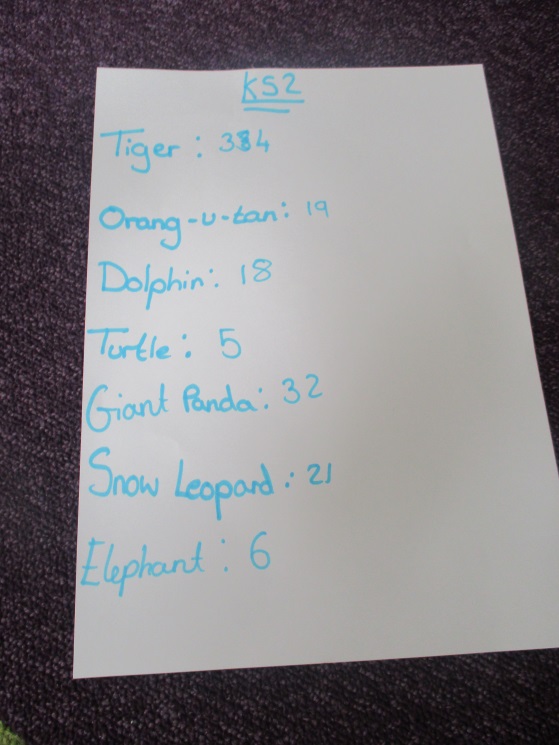 [Speaker Notes: Adopt and endangered animal/Awarded to the class where a child has gone the extra mile.
Shoe boxes
Donation at the gate in the morning.]